বাংলা ক্লাসে সবাইকে স্বাগত জানাই
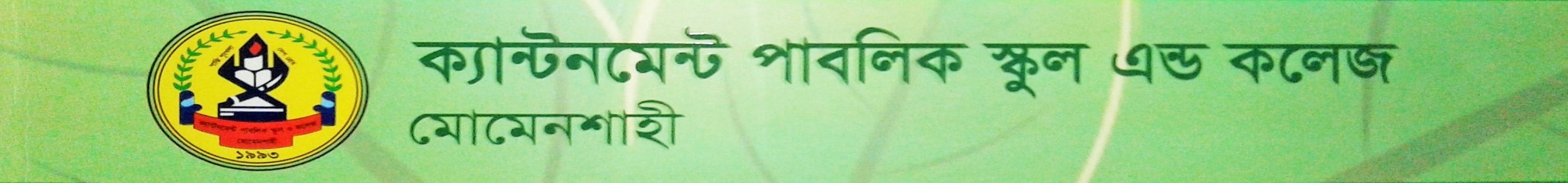 পাঠ-২/১
আজকের পাঠ

লালসালু (উপন্যাস)
সৈয়দ ওয়ালীউল্লাহ্
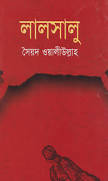 শিখনফল

ঔপন্যাসিক পরিচিতি বলতে পারবে।

উপন্যাস কী এবং শ্রেণিবিভাগ বলতে পারবে।

লালসালুর প্রকাশতথ্য বলতে পারবে।
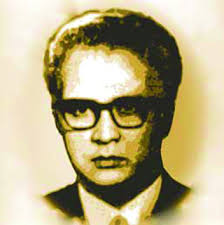 গ্রন্থ পরিচিতি
উপন্যাস
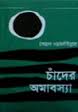 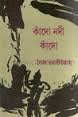 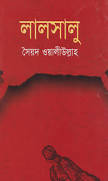 উপন্যাস কী:
উপন্যাস এর ইংরেজী প্রতিশব্দ Novel। 
আভিধানিক অর্থে উপন্যাস হচ্ছে গদ্যে লিখিত এমন এক বিবরণ বা কাহিনী যার ভেতর দিয়ে মানব মানবীর জীবন যাপনের বাস্তবতা প্রতিফলিত হয়ে থাকে। 
সার্থক উপন্যাসের বিভিন্ন উপাদান:
১) প্লট বা আখ্যান;
২) চরিত্র;
৩) সংলাপ;
৪) পরিবেশ বর্ণনা;
৫) লিখন‰kলী বা স্টাইল;
৬) লেখকের সামগ্রিক জীবন-দর্শন;
উপন্যাসের শ্রেণিবিভাগ:

বিষয়, চরিত্র,প্রবণতা এবং গঠনগত সৌকর্যভিত্তিতে উপন্যাসকে নানা শ্রেণিতে ভাগ করা যেতে পারে। যেমন:

১.সামাজিক উপন্যাস
২.ঐতিহাসিক উপন্যাস
৩.মনস্তাত্তিক উপন্যাস
৪.রাজনৈতিক উপন্যাস
৫.আঞ্চলিক উপন্যাস
৬.রসোপন্যাস
৭.চেতনা প্রবাহ রীতির উপন্যাস
৮.আত্নজৈবনিক উপন্যাস
৯.রূপক উপন্যাস
‘লালসালু’ একটি সামাজিক উপন্যাস
মূল্যায়ন

১)বাংলা সাহিত্যে প্রথম উপন্যাসের নাম কী?

২)সৈয়দ ওয়ালীউল্লাহার পিতৃনিবাস কোথায়?
 
৩)সৈয়দ ওয়ালীউল্লাহ কোন পেশা দিয়ে কর্মজীবন শুরু করেন?

৪)লালসালুর ইংরেজি অনুবাদ গ্রন্থের নাম কী?

৫)লালসালু কোন শ্রেণির  উপন্যাস?

৬)’লালসালু’প্রথম কত সালে প্রকাশিত হয়?
বাড়ির কাজ
‘বাংলা উপন্যাস এর উদ্ভব ও বিকাশ’ থেকে প্রত্যেকে ১৫টি করে জ্ঞানমূলক প্রশ্ন এবং উত্তর লিখবে।
ধন্যবাদ